Заголовок або підзаголовок
Заголовок або підзаголовок
Заголовок або підзаголовок
Заголовок або підзаголовок
Основний текст з важливими в той самий час короткими тезами що описують цінність вашого продукту товару або послуги
Основний текст з важливими в той самий час короткими тезами що описують цінність вашого продукту товару або послуги
Основний текст з важливими в той самий час короткими тезами що описують цінність вашого продукту товару або послуги
Основний текст з важливими в той самий час короткими тезами що описують цінність вашого продукту товару або послуги
01
02
03
04
Основний заголовок
01
02
03
04
Заголовок або підзаголовок
Заголовок або підзаголовок
Заголовок або підзаголовок
Заголовок або підзаголовок
Основний текст з важливими в той самий час короткими тезами що описують цінність вашого продукту товару або послуги
Основний текст з важливими в той самий час короткими тезами що описують цінність вашого продукту товару або послуги
Основний текст з важливими в той самий час короткими тезами що описують цінність вашого продукту товару або послуги
Основний текст з важливими в той самий час короткими тезами що описують цінність вашого продукту товару або послуги
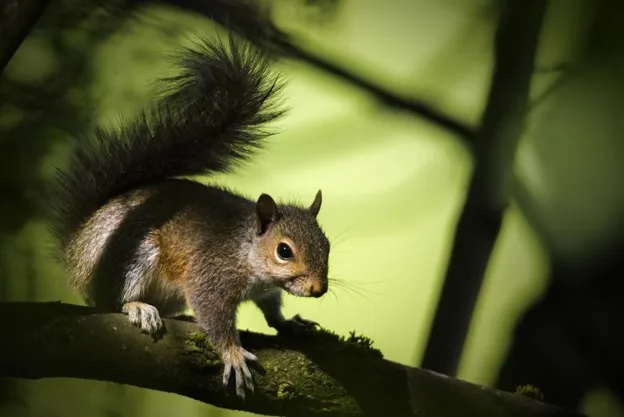 01
02
Основний текст з важливими в той самий час короткими тезами що описують цінність вашого продукту товару або послуги
Основний текст з важливими в той самий час короткими тезами що описують цінність вашого продукту товару або послуги
Основний текст з важливими в той самий час короткими тезами що описують цінність вашого продукту товару або послуги
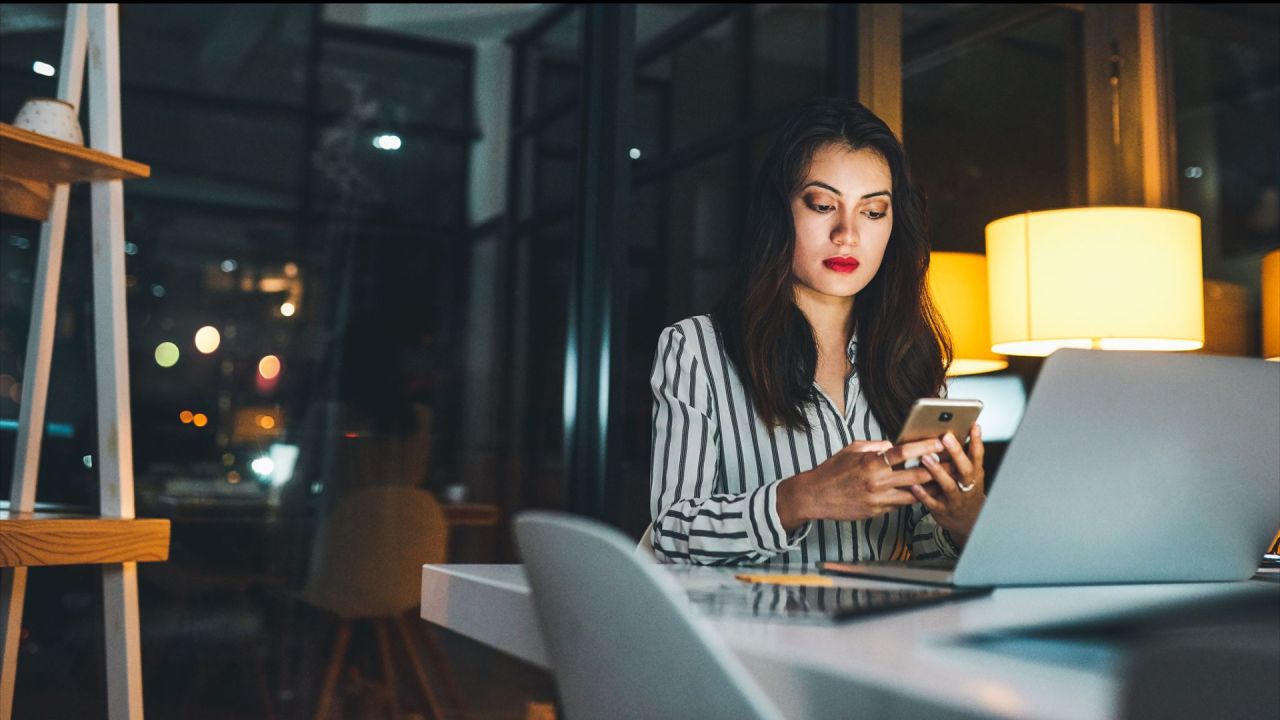 Основний текст з важливими в той самий час короткими тезами що описують цінність вашого продукту товару або послуги
Основний текст з важливими в той самий час короткими тезами що описують цінність вашого продукту товару або послуги
01
02
03
Основний текст з важливими в той самий час короткими тезами що описують цінність вашого продукту товару або послуги
Основний текст з важливими в той самий час короткими тезами що описують цінність вашого продукту товару або послуги
Основний текст з важливими в той самий час короткими тезами що описують цінність вашого продукту товару або послуги
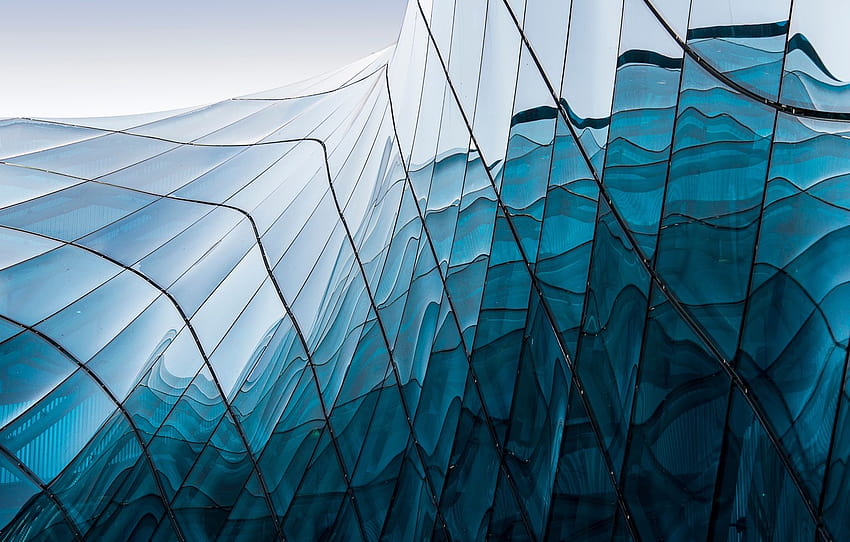 Основний текст з важливими в той самий час короткими тезами що описують цінність вашого продукту товару або послуги
02
Основний текст з важливими в той самий час короткими тезами що описують цінність вашого продукту товару або послуги
02
Основний текст з важливими в той самий час короткими тезами що описують цінність вашого продукту товару або послуги
Основний текст з важливими в той самий час короткими тезами що описують цінність вашого продукту товару або послуги